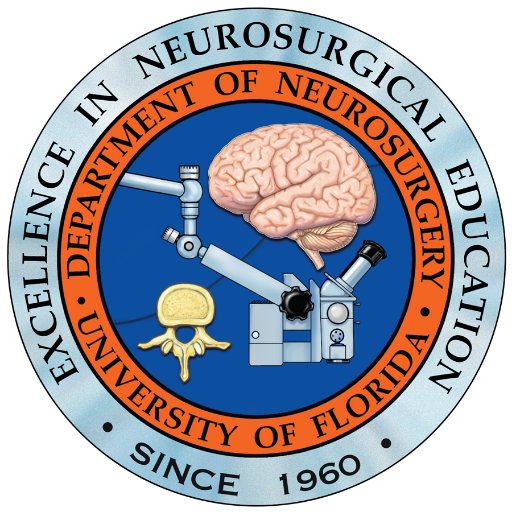 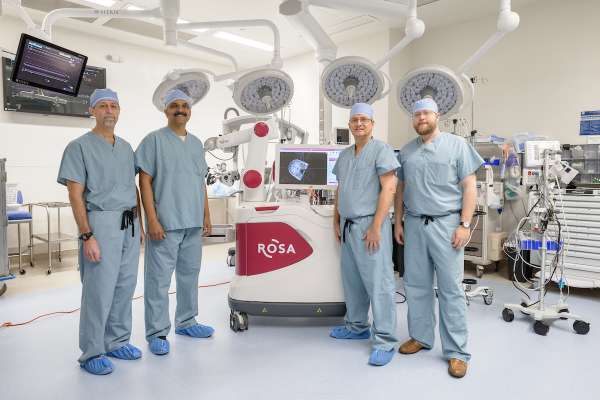 University of Florida
CNS Virtual Residency Fair
University of Florida Department of NeurosurgeryResidency Interview Presentation
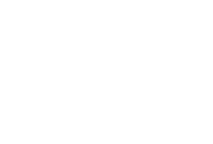 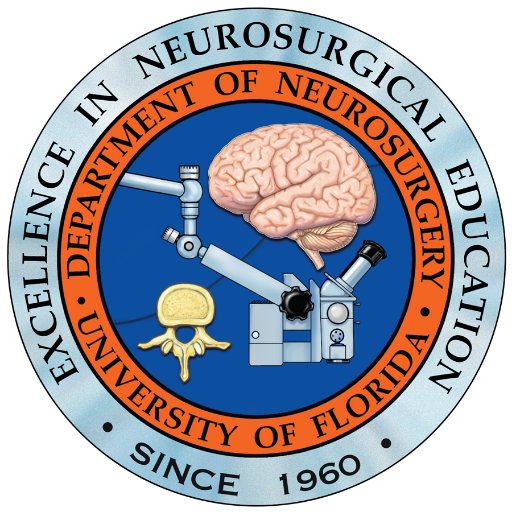 Agenda
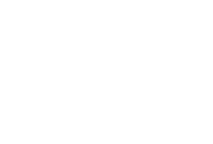 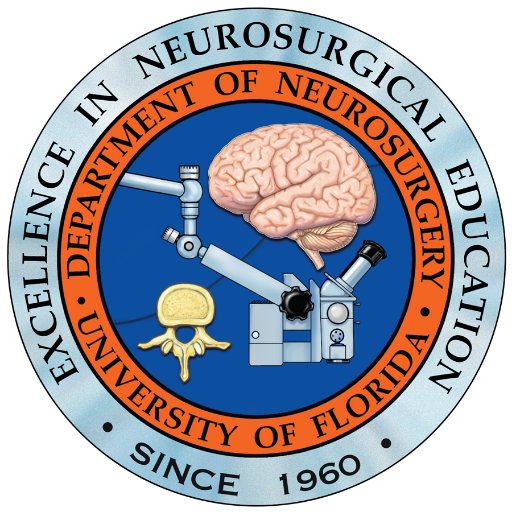 Our Program
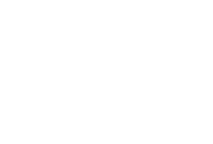 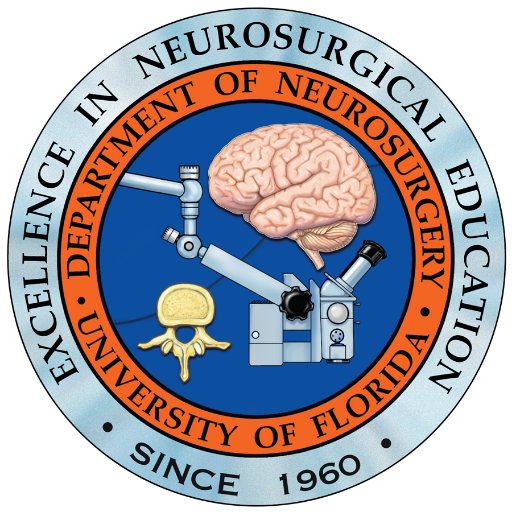 Our Workplace
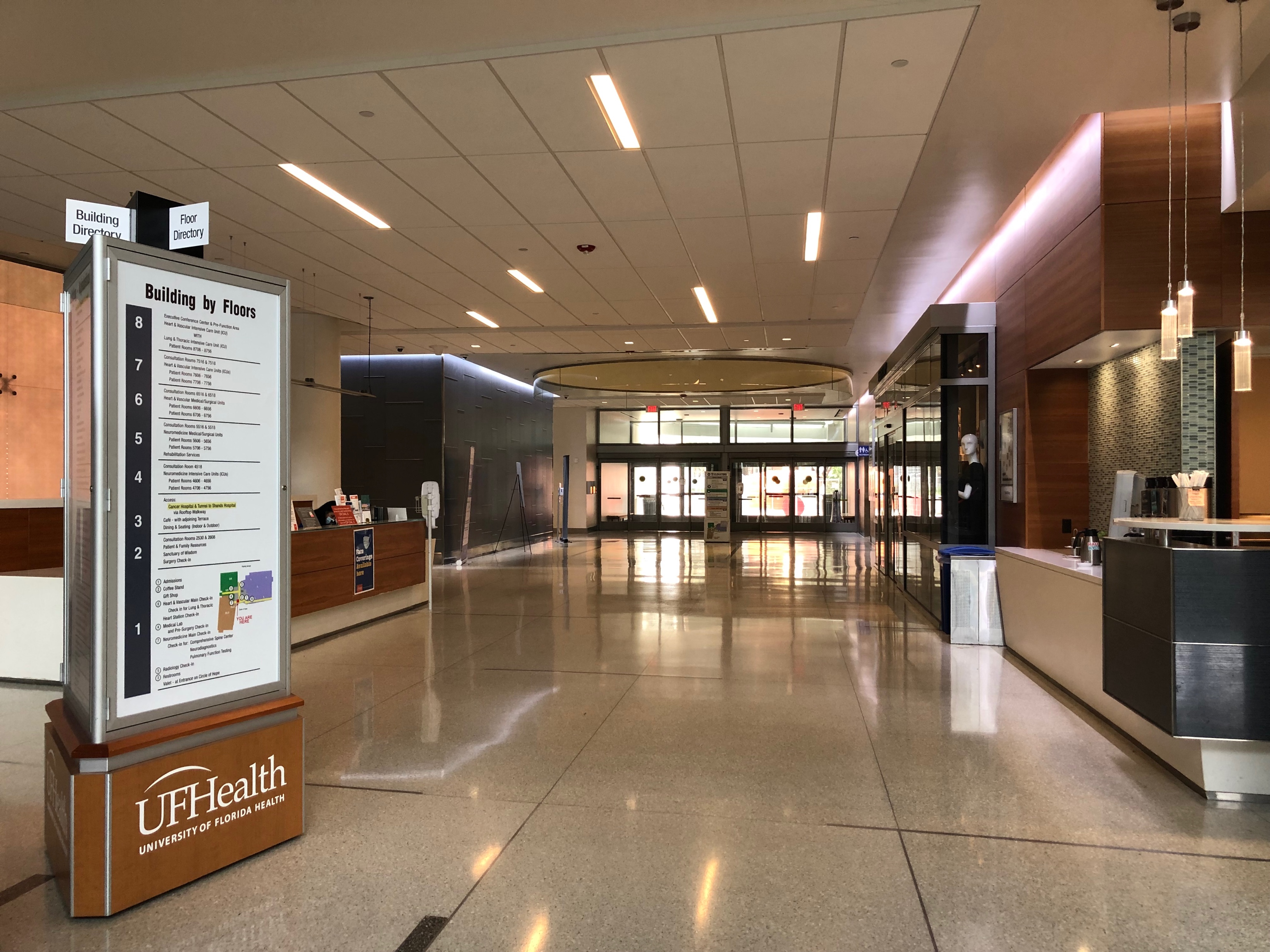 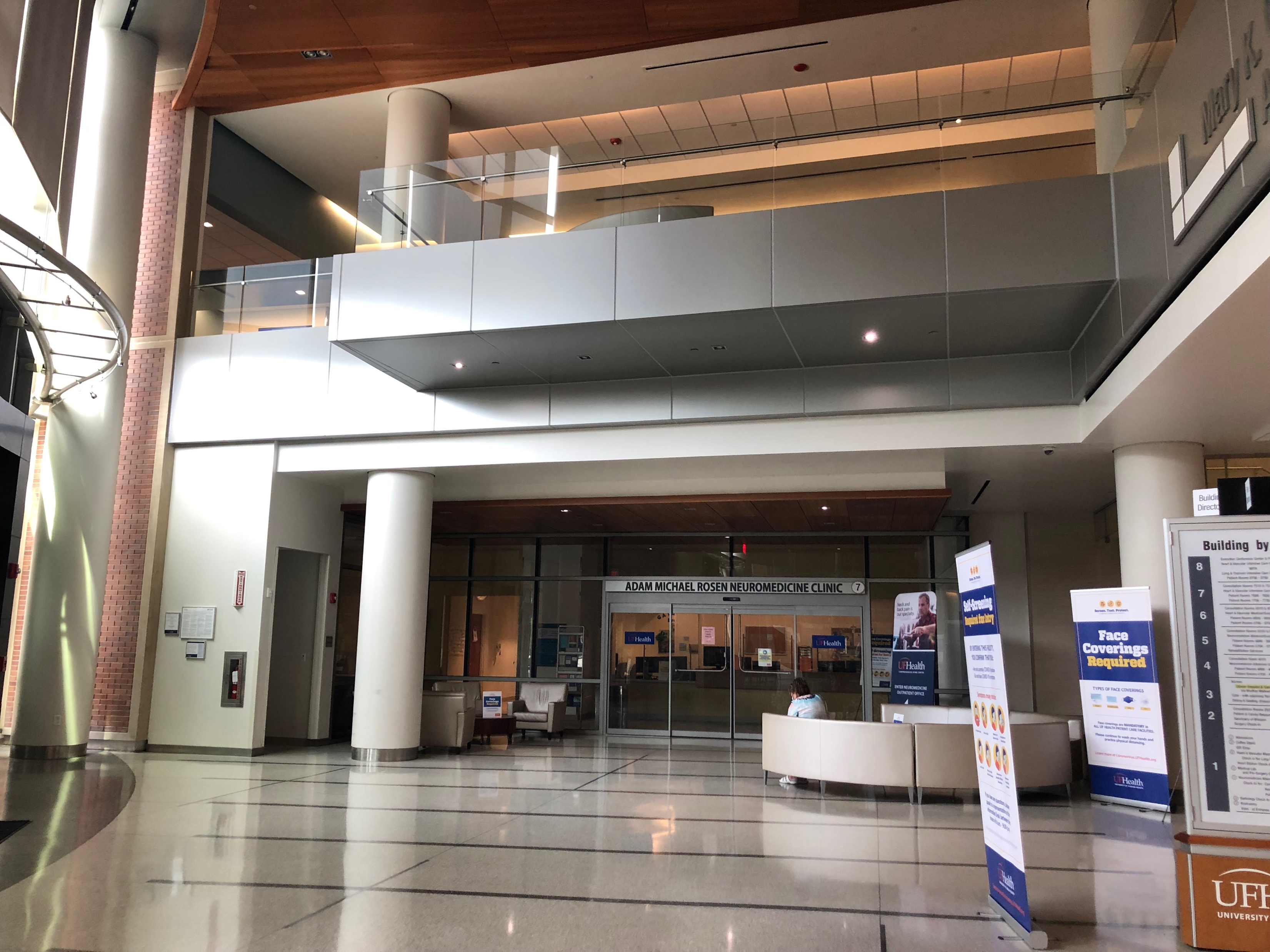 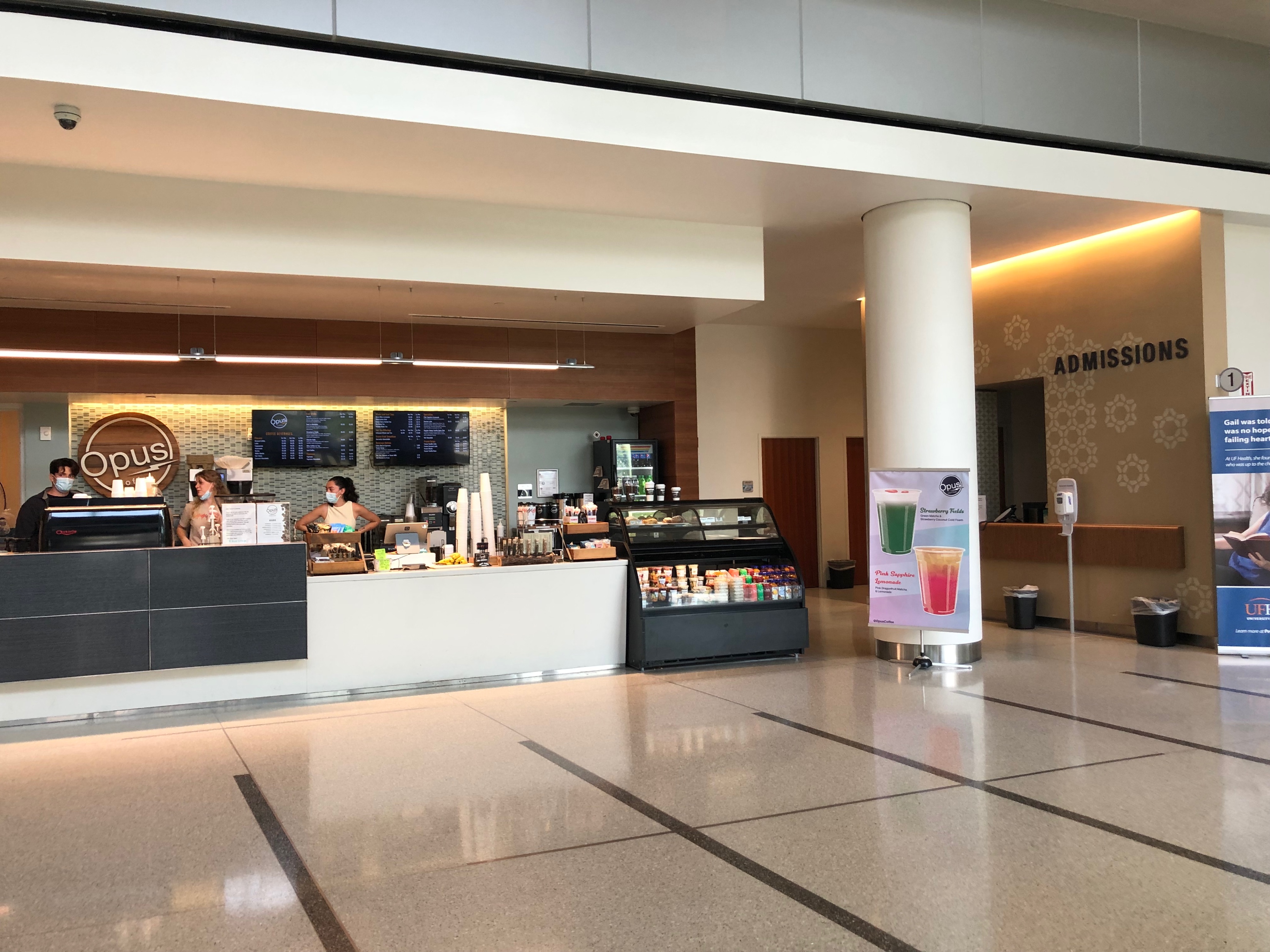 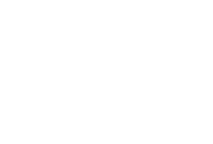 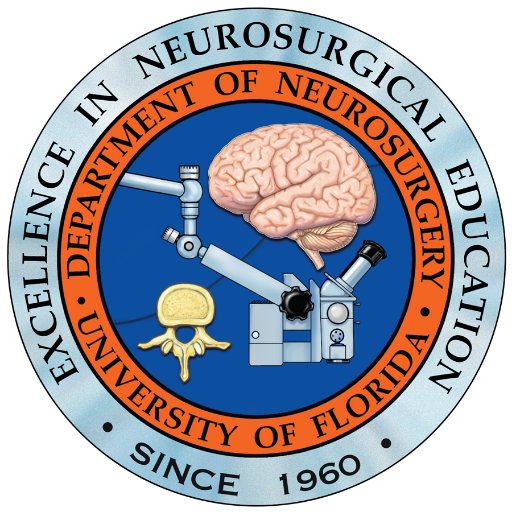 What We Do at Work
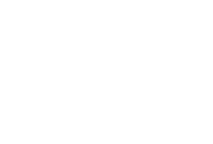 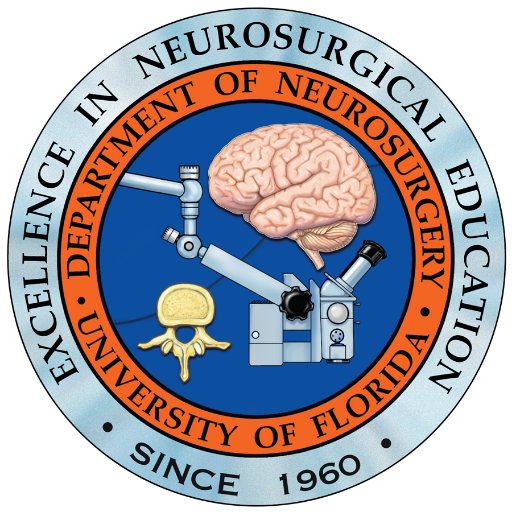 Our Structure
TTP
Chief
Senior
Flex
Junior
Intern
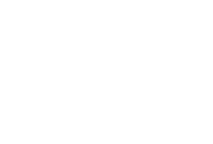 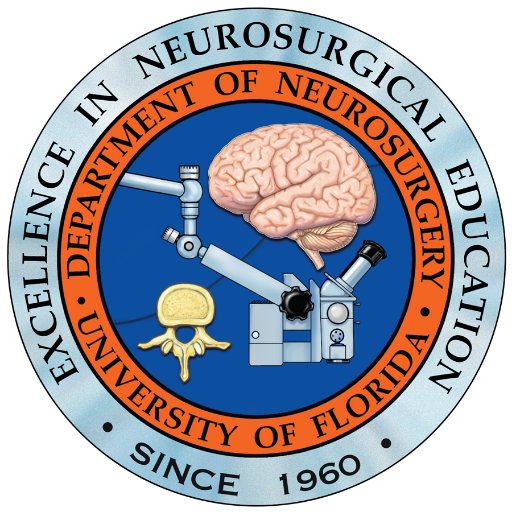 Flex Year (PGY-4)
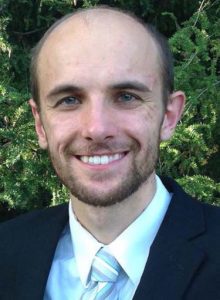 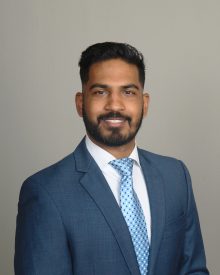 Opportunities
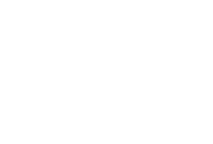 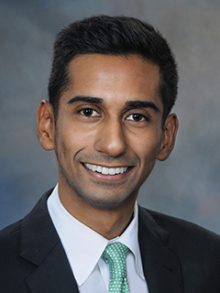 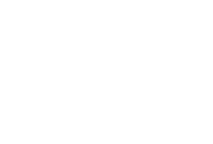 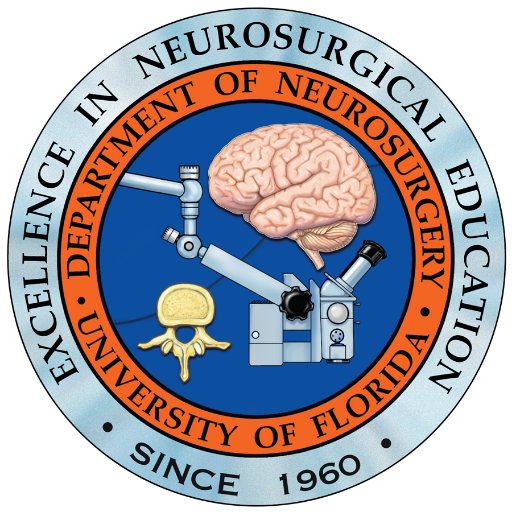 Transition to Practice (TTP)
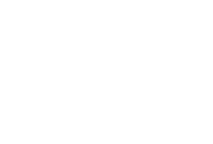 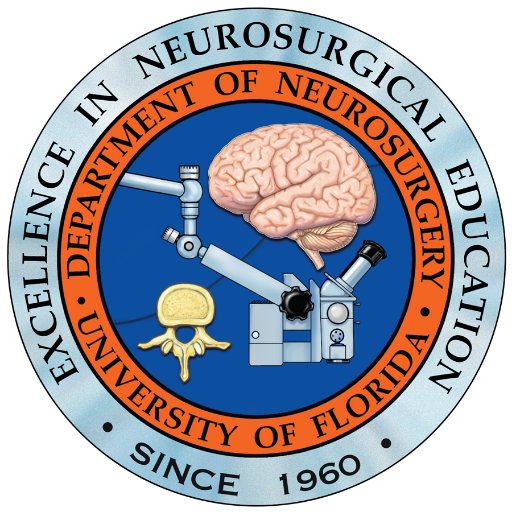 Our Residents
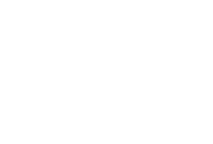 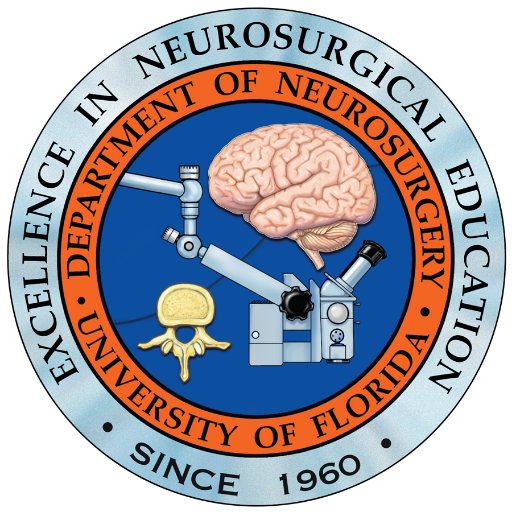 Resident Life
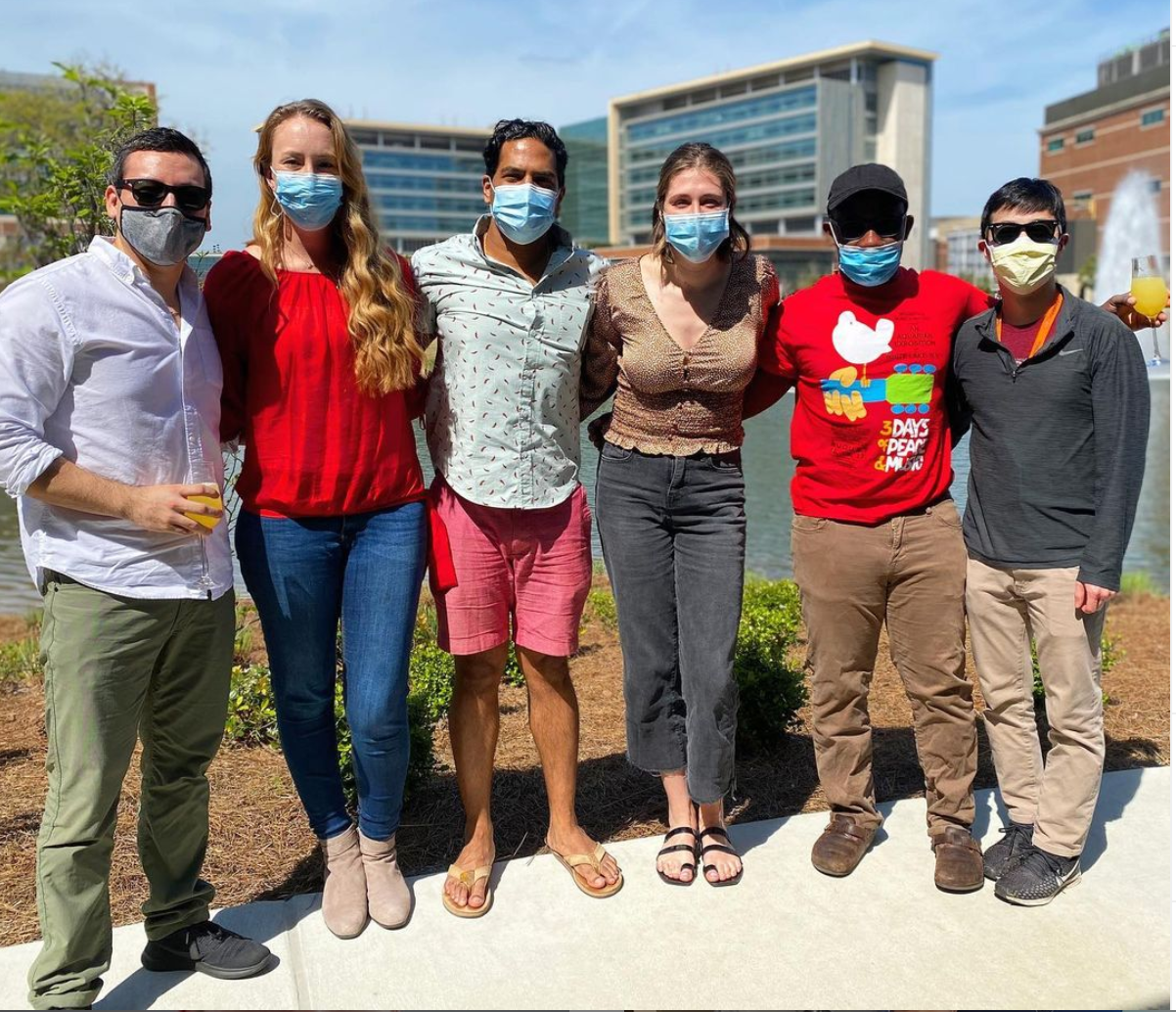 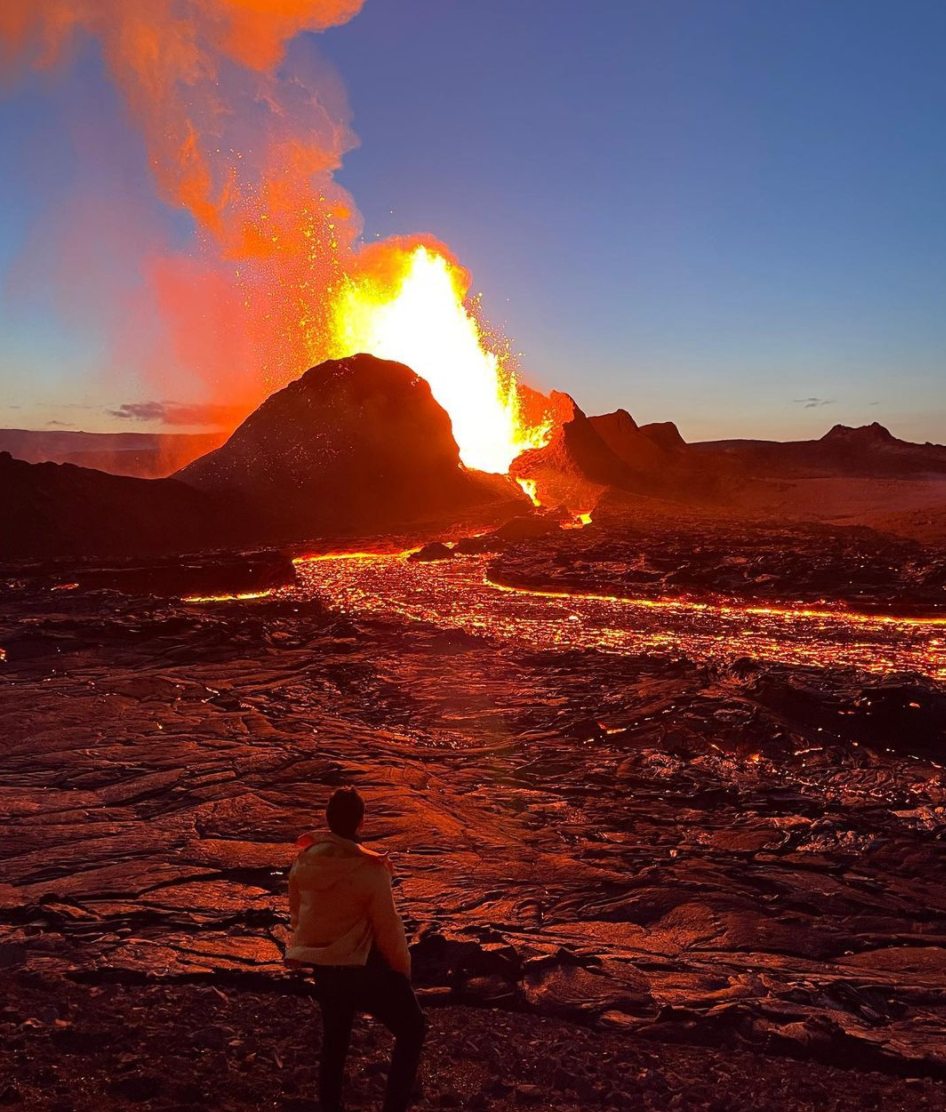 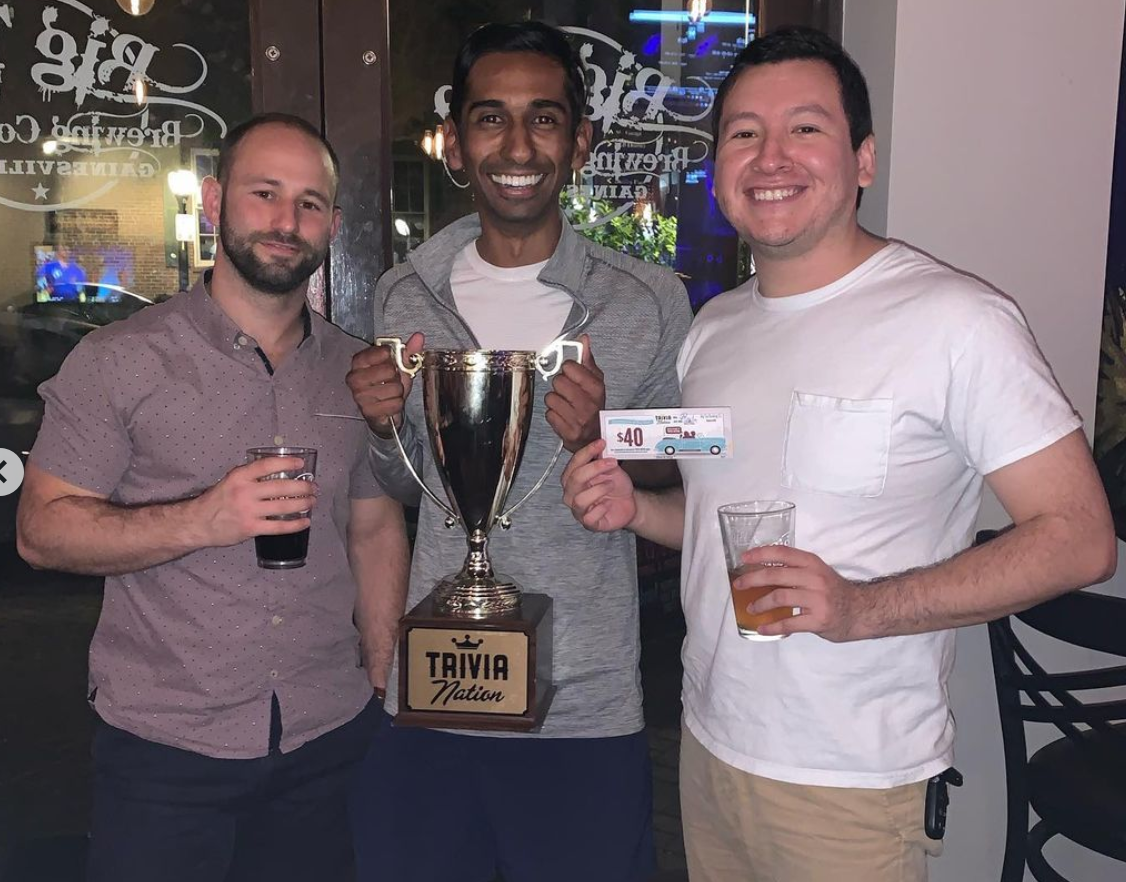 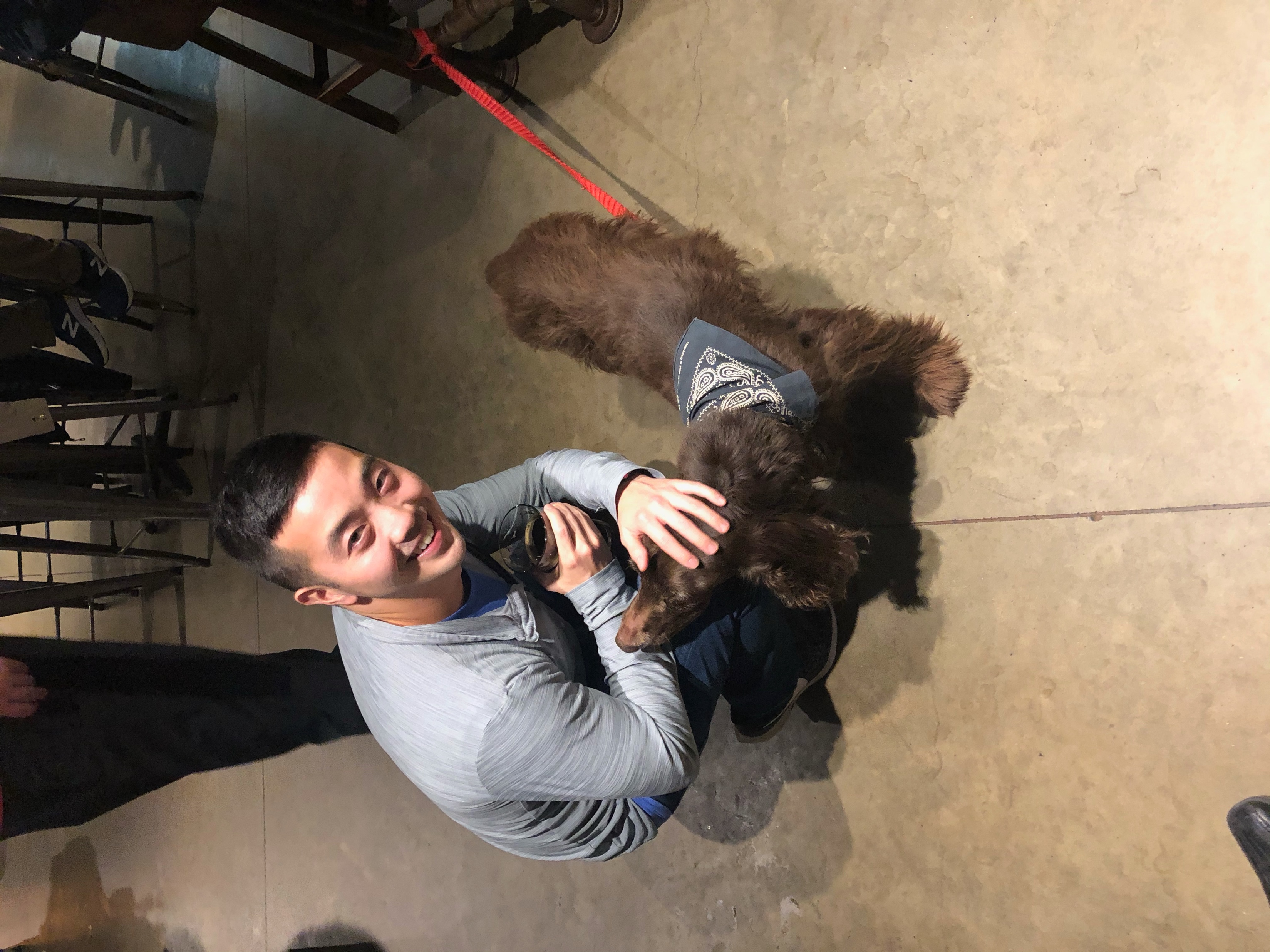 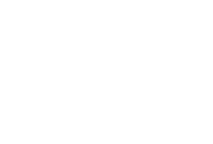 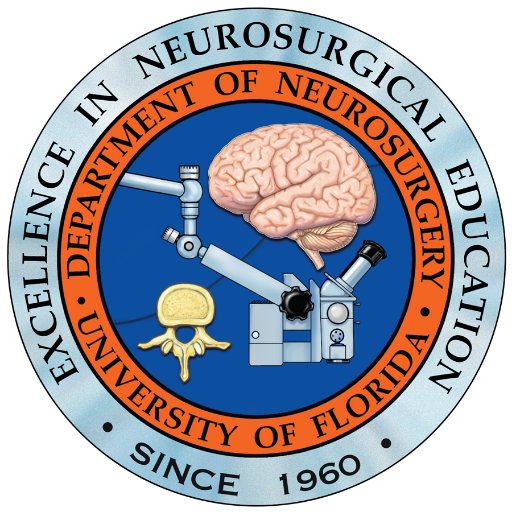 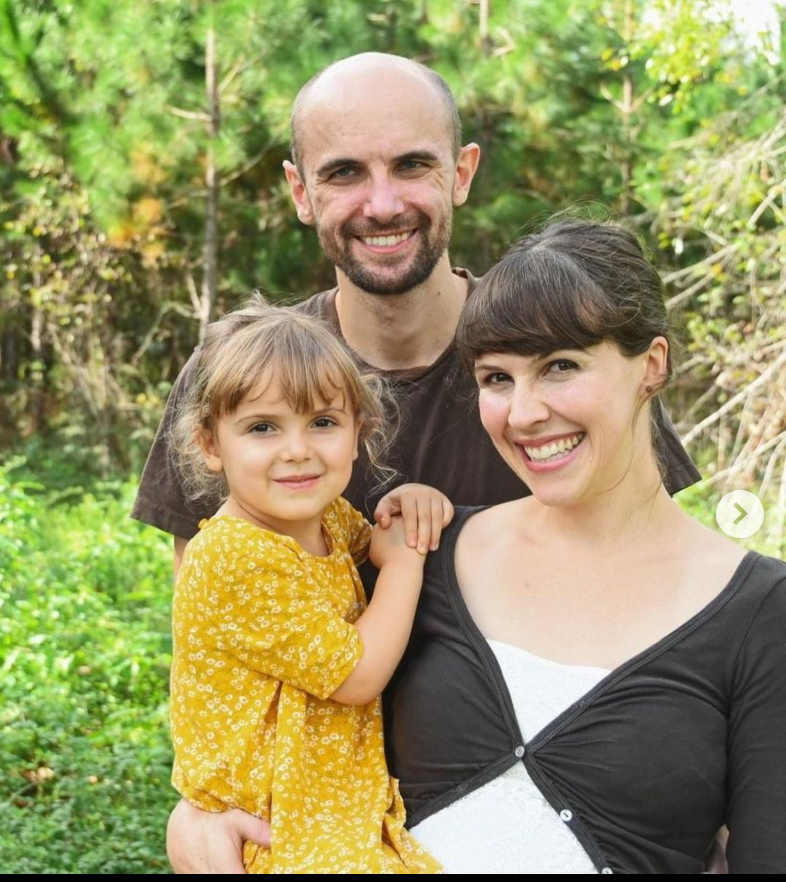 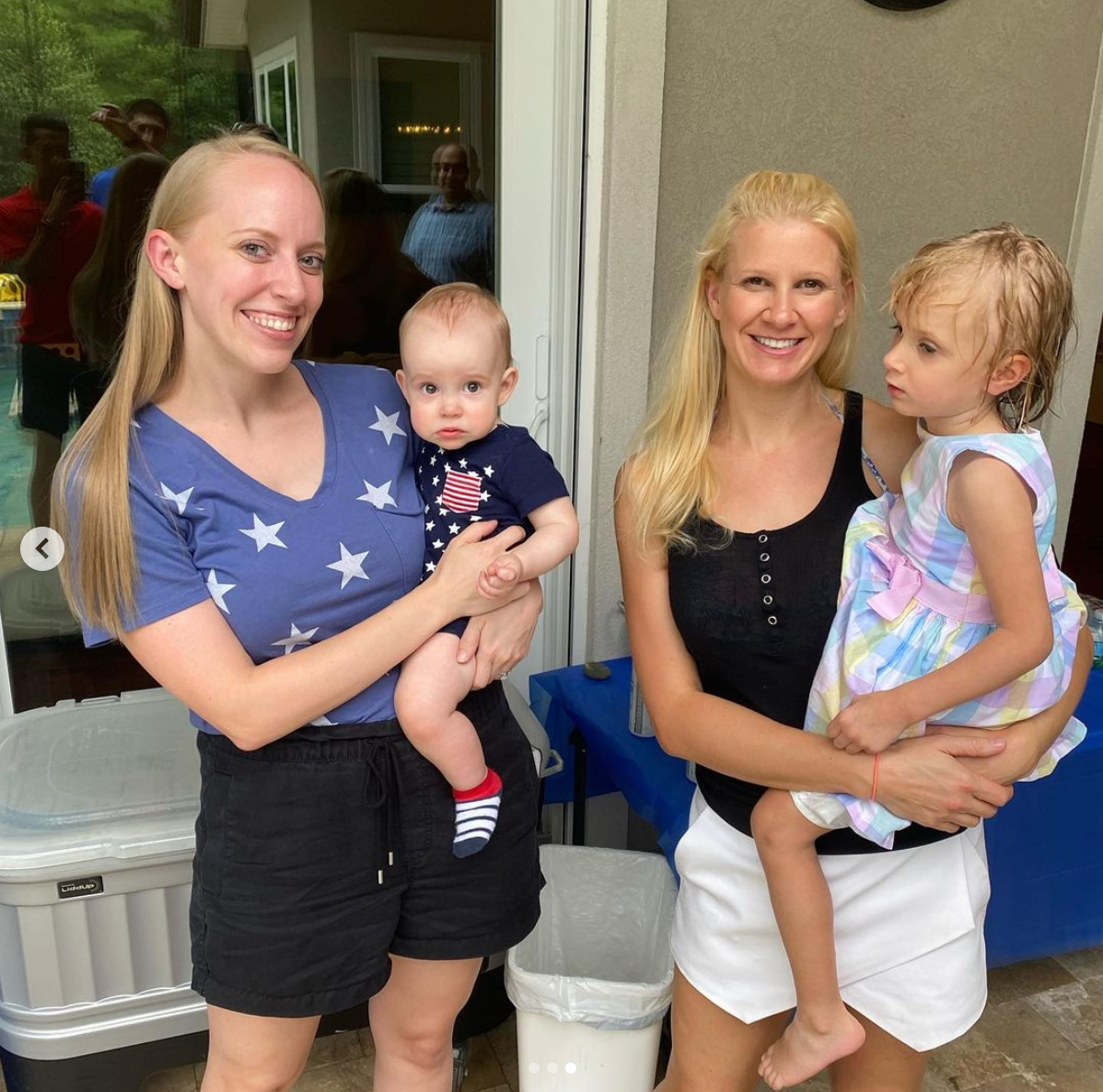 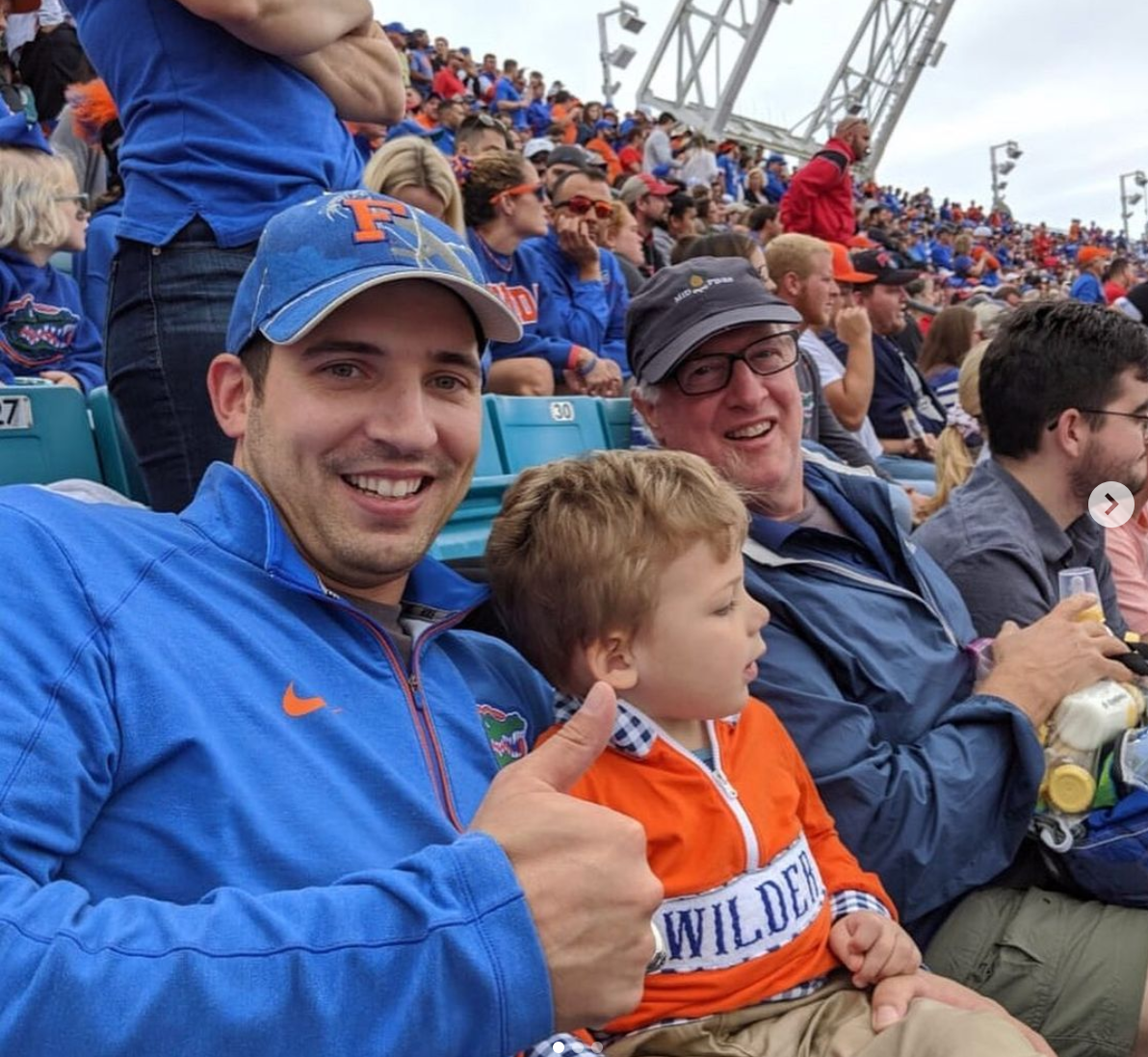 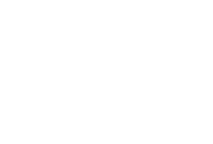 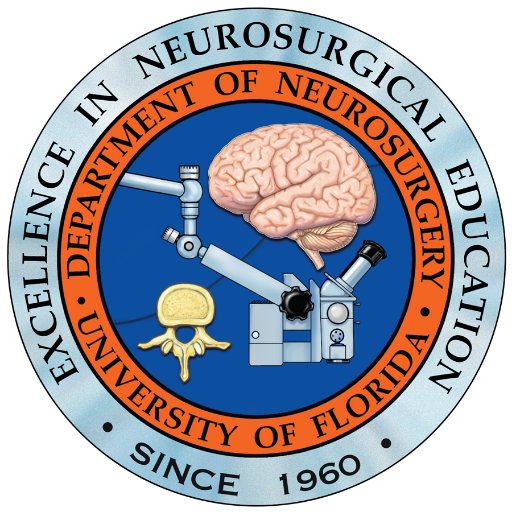 Concluding Points
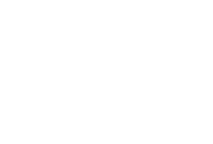 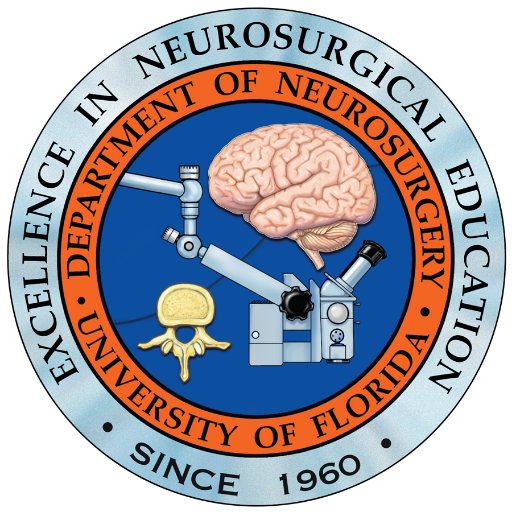 Contact Us
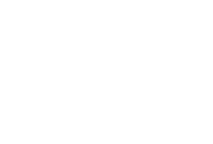 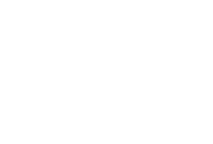 Questions?
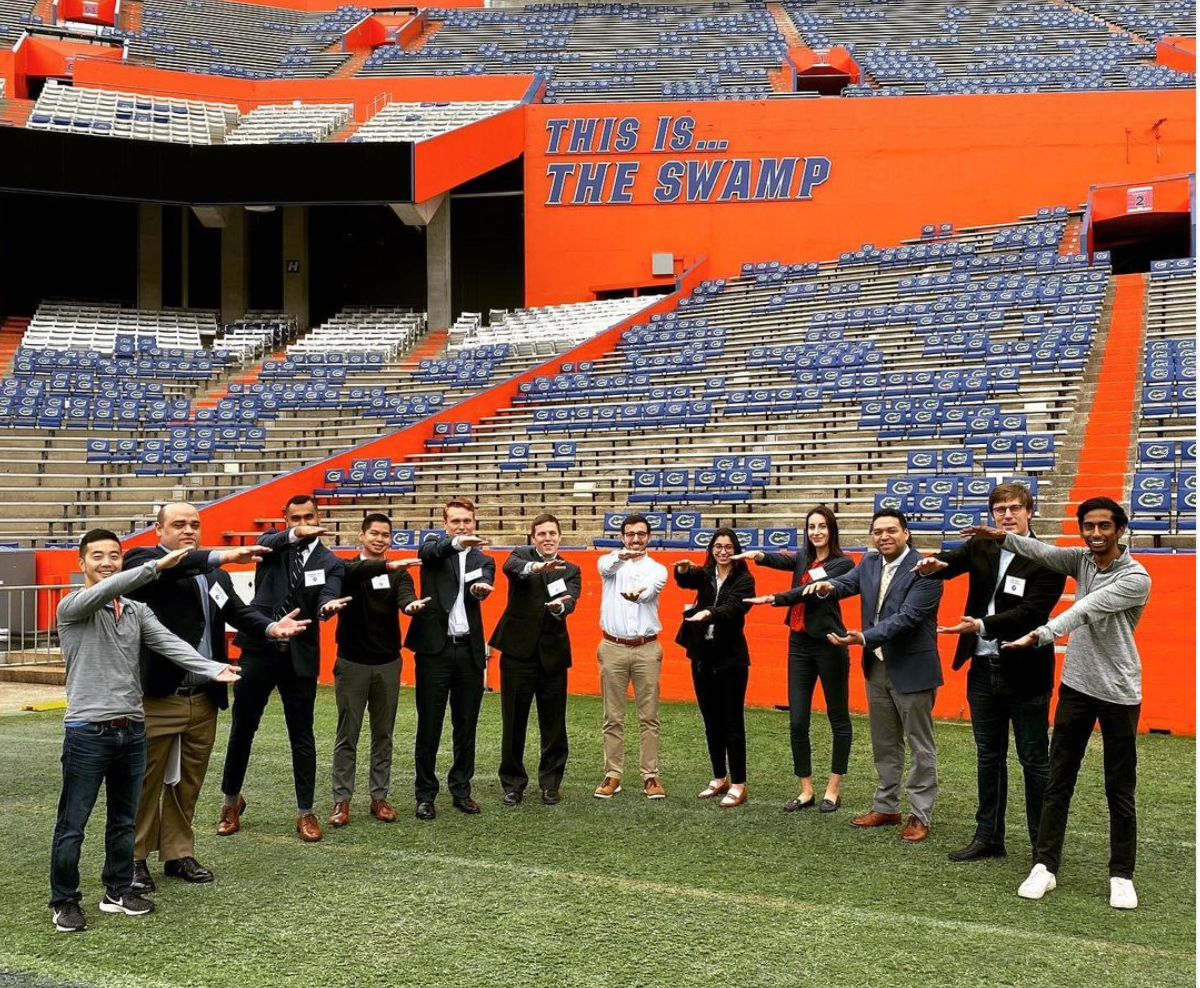 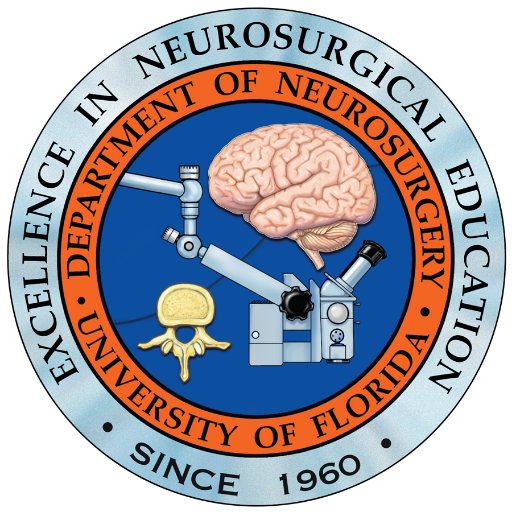